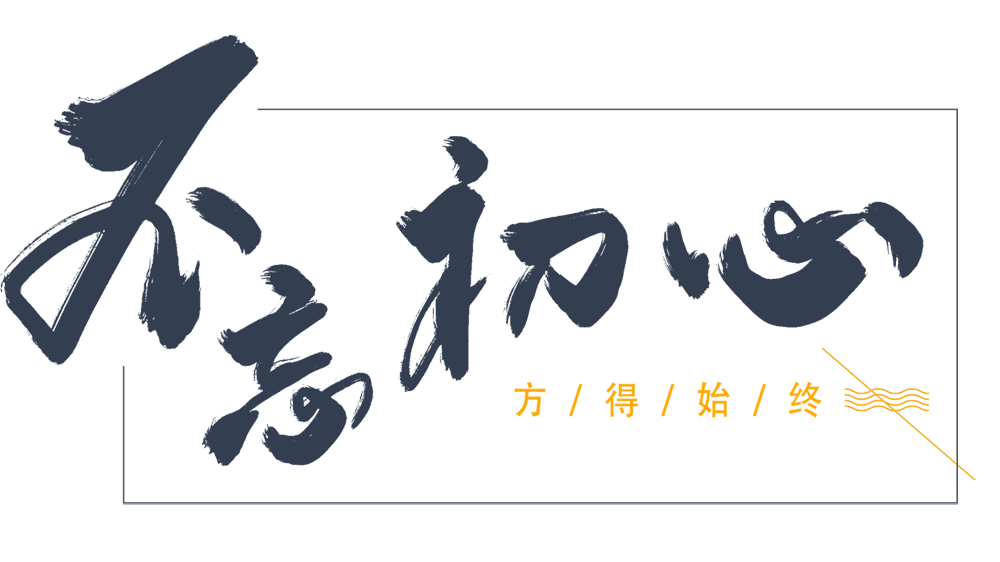 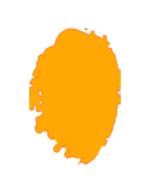 LO
GO
汇报人：小白   时间：20XX.XX
01
目
02
录
Contents
单击此处添加标题
单击此处添加标题
03
04
单击此处添加标题
单击此处添加标题
单击此处添加标题
单击此处添加内容
单击此处添加标题
点击此处添加具体内容，简明扼要的阐述您想表达的数据内容。
点击此处添加具体内容，简明扼要的阐述您想表达的数据内容。点击此处添加具体内容，简明扼要的阐述您想表达的数据内容。
单击此处添加标题
点击此处添加具体内容，简明扼要的阐述您想表达的数据内容。
A
点击此处添加具体内容，简明扼要的阐述您想表达的数据内容。
D
B
点击此处添加具体内容，简明扼要的阐述您想表达的数据内容。
C
点击此处添加具体内容，简明扼要的阐述您想表达的数据内容。
PPT下载 http://www.1ppt.com/xiazai/
单击此处添加标题
点击此处添加具体内容，简明扼要的阐述您想表达的数据内容。点击此处添加具体内容，简明扼要的阐述您想表达的数据内容。
点击此处添加具体内容，简明扼要的阐述您想表达的数据内容。点击此处添加具体内容，简明扼要的阐述您想表达的数据内容。
点击此处添加具体内容，简明扼要的阐述您想表达的数据内容。
点击此处添加具体内容，简明扼要的阐述您想表达的数据内容。
点击此处添加具体内容，简明扼要的阐述您想表达的数据内容。
点击此处添加具体内容，简明扼要的阐述您想表达的数据内容。
A
B
C
C
单击此处添加标题
点击此处添加具体内容，简明扼要的阐述您想表达的数据内容。
单击此处添加标题
单击此处添加内容
单击此处添加标题
单击此处添加标题
单击此处添加标题
A
点击此处添加具体内容，简明扼要的阐述您想表达的数据内容。
B
单击此处添加标题
点击此处添加具体内容，简明扼要的阐述您想表达的数据内容。
C
单击此处添加标题
点击此处添加具体内容，简明扼要的阐述您想表达的数据内容。
单击此处添加标题
点击此处添加具体内容，简明扼要的阐述您想表达的数据内容。
点击此处添加具体内容，简明扼要的阐述您想表达的数据内容。
点击此处添加具体内容，简明扼要的阐述您想表达的数据内容。
添加标题
添加标题
点击此处添加具体内容，简明扼要的阐述您想表达的数据内容。
点击此处添加具体内容，简明扼要的阐述您想表达的数据内容。
添加标题
添加标题
单击此处添加标题
1
3
点击此处添加具体内容，简明扼要的阐述您想表达的数据内容。
点击此处添加具体内容，简明扼要的阐述您想表达的数据内容。
4
2
点击此处添加具体内容，简明扼要的阐述您想表达的数据内容。
点击此处添加具体内容，简明扼要的阐述您想表达的数据内容。
单击此处添加标题
单击此处添加内容
点击此处添加具体内容
单击此处添加标题
点击此处添加具体内容，简明扼要的阐述您想表达的数据内容。
点击此处添加具体内容
点击此处添加具体内容，简明扼要的阐述您想表达的数据内容。
单击此处添加标题
添加内容
添加内容
添加内容
…
添加内容
添加内容
添加内容
…
添加内容
添加内容
添加内容
…
添加内容
添加内容
添加内容
…
1
2
3
4
单击此处添加标题
添加内容
添加内容
添加内容
单击此处添加标题
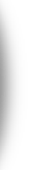 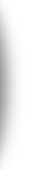 点击此处添加具体内容，简明扼要的阐述您想表达的数据内容。
点击此处添加具体内容，简明扼要的阐述您想表达的数据内容。
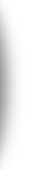 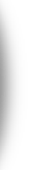 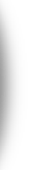 点击此处添加具体内容，简明扼要的阐述您想表达的数据内容。
点击此处添加具体内容，简明扼要的阐述您想表达的数据内容。
单击此处添加标题
单击此处添加内容
单击此处添加标题
点击此处添加具体内容，简明扼要的阐述您想表达的数据内容。点击此处添加具体内容，简明扼要的阐述您想表达的数据内容。
点击此处添加具体内容，简明扼要的阐述您想表达的数据内容。点击此处添加具体内容，简明扼要的阐述您想表达的数据内容。
单击此处添加标题
点击此处添加具体内容，简明扼要的阐述您想表达的数据内容。
点击此处添加具体内容，简明扼要的阐述您想表达的数据内容。
点击此处添加具体内容，简明扼要的阐述您想表达的数据内容。
点击此处添加具体内容，简明扼要的阐述您想表达的数据内容。
单击此处添加标题
点击此处添加具体内容，简明扼要的阐述您想表达的数据内容。
点击此处添加具体内容，简明扼要的阐述您想表达的数据内容。
点击此处添加具体内容，简明扼要的阐述您想表达的数据内容。
01
02
03
04
05
点击此处添加具体内容，简明扼要的阐述您想表达的数据内容。
点击此处添加具体内容，简明扼要的阐述您想表达的数据内容。
单击此处添加标题
点击此处添加具体内容，简明扼要
的阐述您想
表达的数据内容。点击此处添加
具体内容，简
明扼要的阐述您想表达的数据
内容。
谢谢观赏